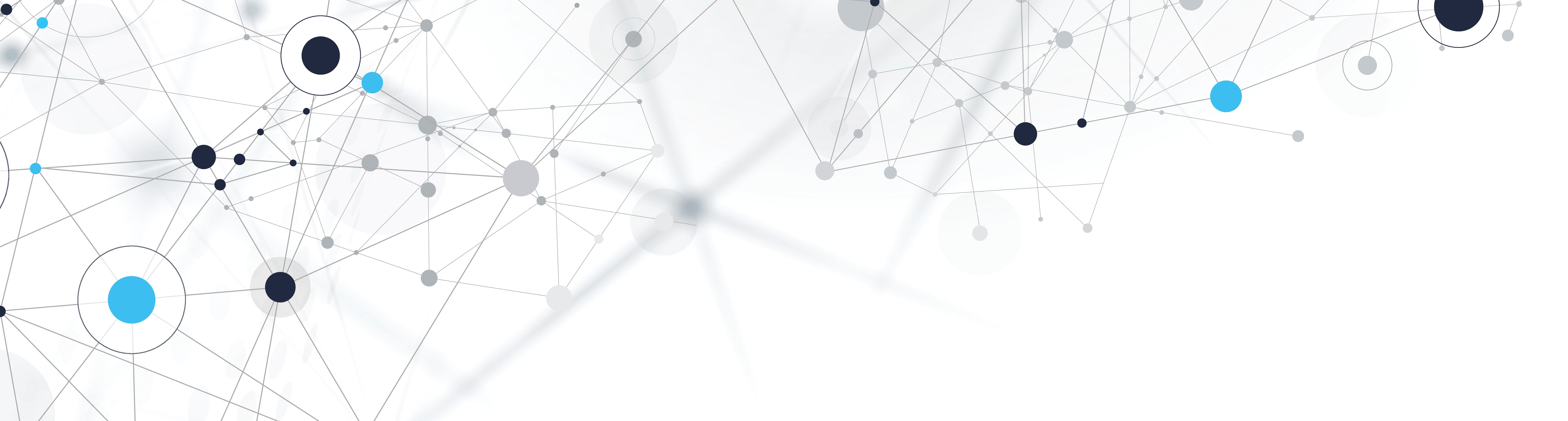 Integrating Sources
WRTG 3020
Fall 2021
Klinger
Entering The Conversation
In academia you will enter conversations with other writers and thinkers. As you do so, you will build upon past conversations and strive to move the conversation forward. 
Proper citation enables you to ethically and responsibly credit to the sources you consult as you participate in the conversation.   
Frame the issue and share your understandings
Signal your allegiance or disagreement with others
Establish your credibility as a knowledgeable participant
Supply evidence, examples, and findings
Citing Others
To use information ethically, you need to cite any information not originally created by you, including:

        Quotations
        Key terms or phrases
        Ideas & theories
        Facts and statistics not broadly known
        Images & sounds
Readers need to distinguish which content is yours and which belongs to sources you are citing. Give your sources agency by using action verbs when introducing their ideas.
For example: Paulo Freire, a renowned scholar of critical pedagogy, contends that traditional approaches to education fail to inspire students as critical thinkers and humanists.
Try some of these verbs to help describe your source’s position in the conversation. 
Acknowledges, adds, admits, agrees, argues, asserts, believes , claims , comments , compares , confirms, contends, declares, demonstrates, denies , describes, disputes, emphasizes, endorses, explains, grants, illustrates, indicates, implies, insists, suggests, notes, observes, offers, outlines, reasons, refutes, rejects, reports, responds, says, shows, suggests, writes
Naming Sources
Brief presentation, in your own words, of another author's main points as related to your writing.
Appropriate when:
    You need onto provide context before 		    introducing unfamiliar ideas from a source
    You wish to draw your readers’ 		     	    attention to specific points, 	    	     	    conclusions or observations
Example:In the “Banking Concept of Education,” Paulo Freire describes two approaches to teaching: “Banking” and “Problem Posing.”  Banking is a traditional hierarchical approach where teachers are experts who “deposit […] static knowledge” into pupils as though they are “vessels.” Problem Posing calls for a collaborative approach where students and teachers work together to discuss and analyze personally relevant problems with the objective of constructing new knowledge using collaboration.
Summarizing
Paraphrasing
Your interpretation of another author's words or ideas, usually shorter passages or paragraphs.
Appropriate when:
    Meaning is more important than exact 	phrasing
    Original text is wordy and can be condensed
    Concepts can be simplified to help your reader

Example:
Paulo Freire argues that banking education perpetuates societal oppression by exerting systematic control over knowledge and training students to be passive receptors of information (33).
Quoting
Your use of an author's exact words, terms, or phrases in direct quotes. 
Appropriate when:
    Author’s words are very effective or significant
    Author is a recognized authority (ethos)
    Exactness, accuracy, or conciseness are 
    You are pointing to or analyzing the original 	text
Example:
Freire insists that, “Problem-posing education does not and cannot serve the needs of the oppressor. No oppressive order could begin to permit the oppressed to begin to question: Why?” (35).
References
Freire, Paulo. “The Banking Concept of Education.” Pedagogy of the 	Oppressed. New York: Continuum, 1970.

University of Colorado Boulder Libraries. “Strategy: Integrating and 	Citing.” https://libguides.colorado.edu/strategies/sources